Unit 4- Acid Base Chemistry
Arrhenius Theory of Acids and Bases
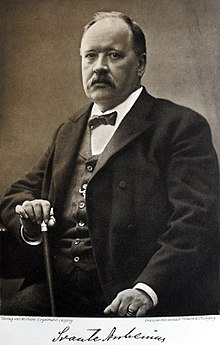 This is the theory that you have been taught thus far:
1) Acids release H+(aq) in water
2) Bases release OH-(aq) in water
3) Salts form as the result of and acid base neutralization
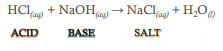 Acids
H+ in water allow for the following properties:
 React with bases
 Are Electrolytes
 Will react with some metals to produce hydrogen gas:
		HCl(aq) + Mg → H2(g) + MgCl2(aq)
Turn litmus paper RED
Taste sour (think citrus fruit and vinegar!)
Strong Acid = any ionic compound that starts with an “H”
Ex. HCl (hydrochloric acid), HNO3 (nitric acid)
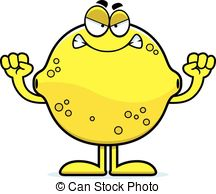 Bases
The presence of OH in solution gives bases the following properties:
 react with acids 
 are electrolytes 
 feels slippery
 turns litmus paper blue
 taste bitter
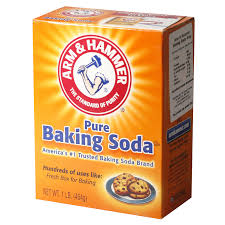 Homework
Read page 109 -114
Complete exercises 1-9 of unit 4.
Complete worksheet on “Common Acids and Bases”
True Nature of H+
H+ (aq) – Just a Proton
Hydrogen atom is only one proton surrounded by one electron.
It we removed the electron – it becomes H+ which is simply an “naked” proton.
This means there is a concentration of positive charge which is strongly attracted to an region where negative charge exists… enter water:
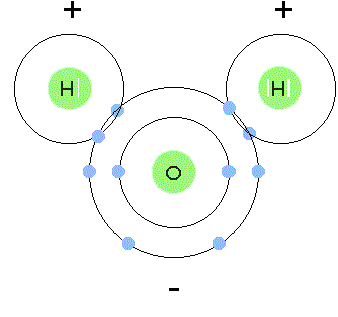 These non bonded electrons are very attractive to H ions!
So…. What happens?
All the Hydrogen ions attach to water molecules:
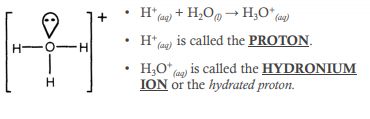 The Hydronium IOn
What we have been previously calling H+(aq) we will now call H3O +(aq) 
 When we ionize acids we will now show hydronium ions.
 So we would previously write this:
	HCl(g) →  H+(aq)  +  Cl-(aq)
  Now it would be:
	HCl(g) + H2O(l)→  H3O+(aq)  +  Cl-(aq)
Homework
Read page 115 and complete exercise 10.
The Bronsted-Lowry Theory
A modification the Arrhenius theory to allow for equilibrium!
This also means that we also have a broader definition of what acids and bases are.
Bronsted-Lowry Theory:
An Acid is a substance which DONATES A PROTON to another substance
A base is a substance that ACCEPTS A PROTON from another substance
The Bronsted-Lowry Theory
Examples:






Notice that there is an acid and a base on each side of the equilibrium and never two acids on one side!
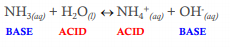 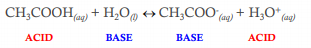 Definitions
Find the meaning and an example of each of the following terms:
Monoprotic Acid
Diprotic Acid
Triprotic Acid
Polyprotic Acid
Amphiprotic
Homework
Read pages 115-119
Complete exercises 11-15